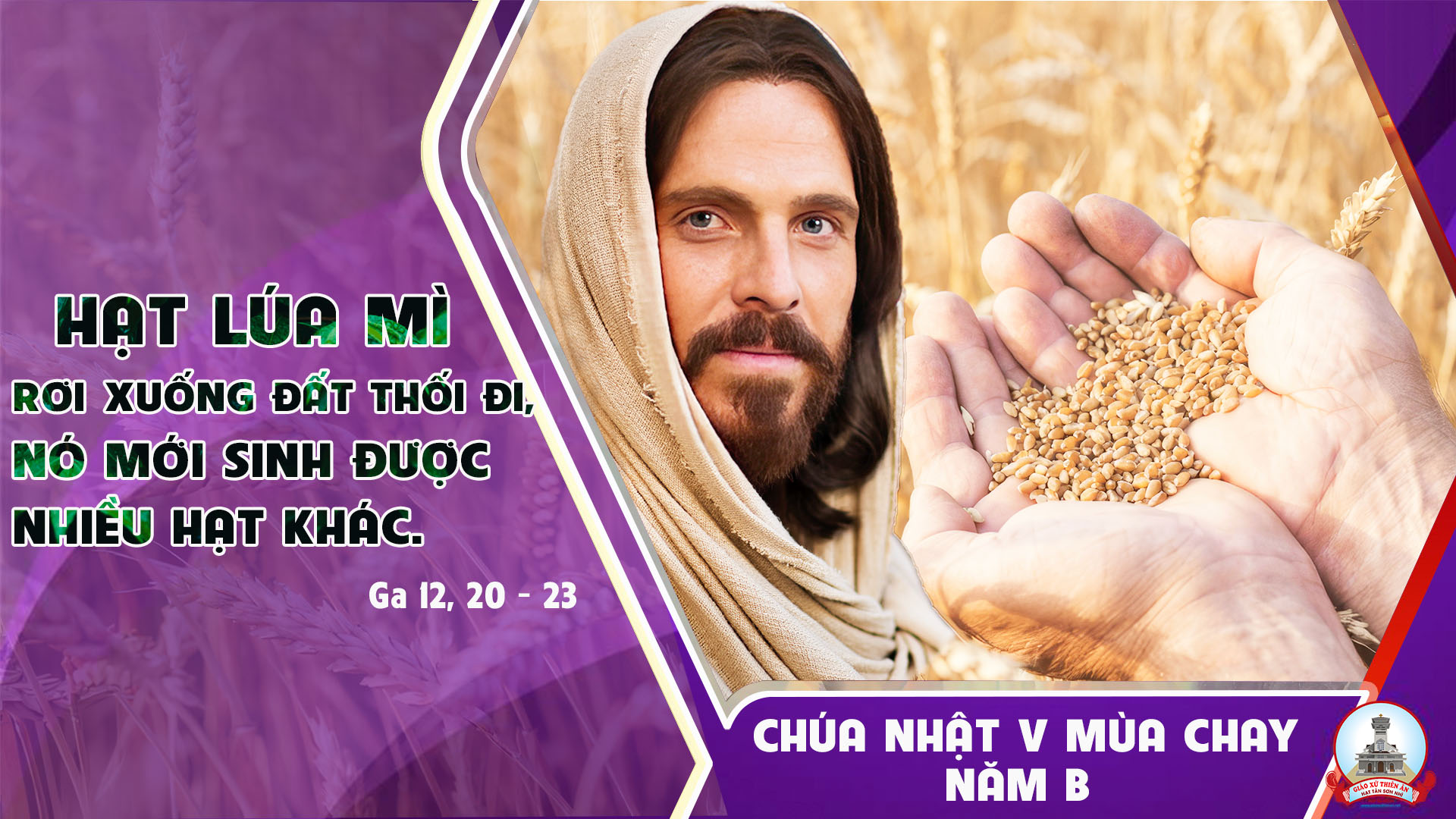 Tập Hát Cộng Đoàn
Đk: Ôi lạy Chúa xin tạo cho con trái tim trong sạch.
Câu Xướng Trước Phúc Âm
Chúa phán: “Ai phụng sự Ta hãy theo Ta, và Ta ở đâu thì người phụng sự Ta cũng sẽ ở đó”.
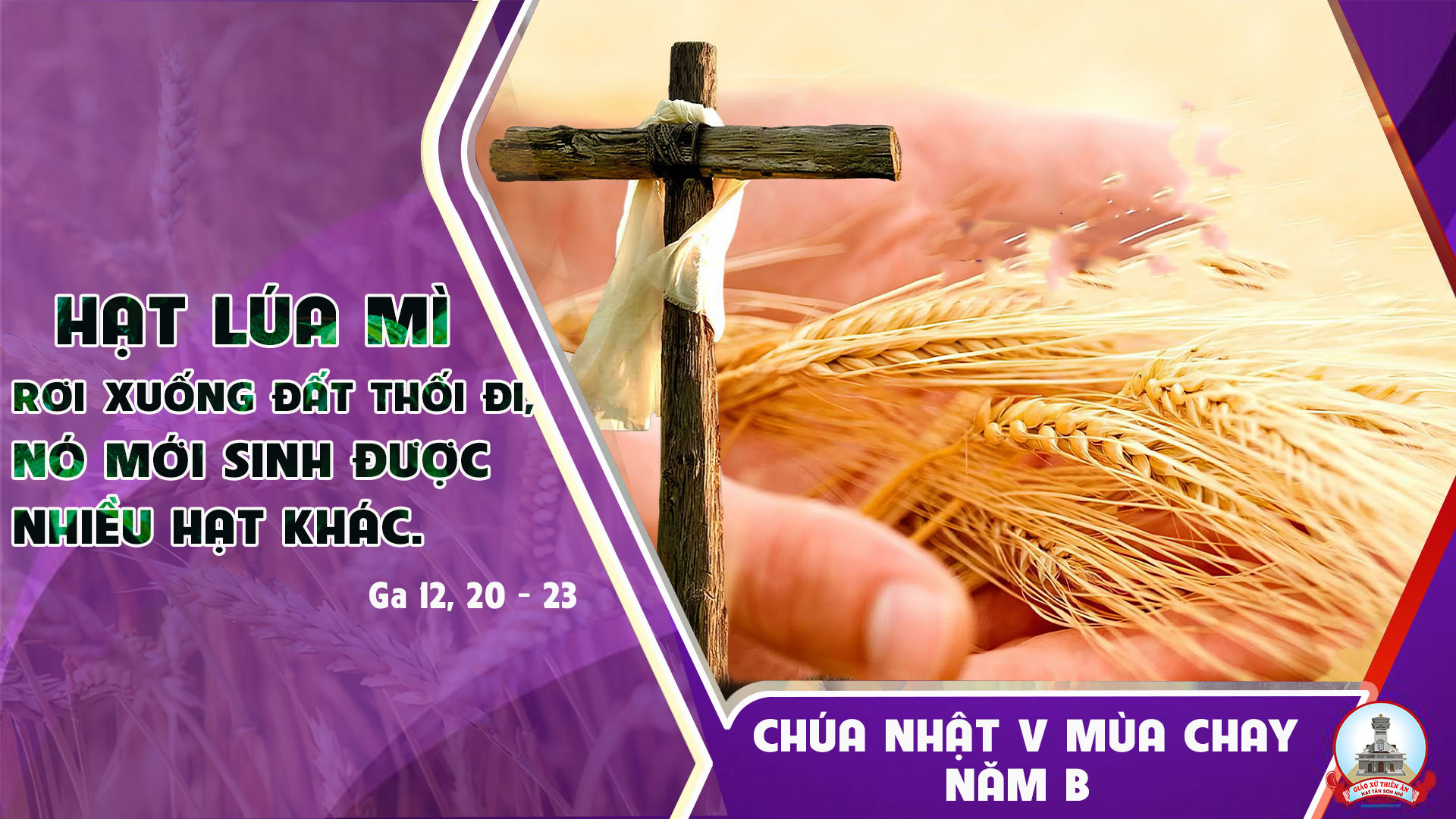 Ca Nhập Lễ HÃY THẬT LÒNG Mai Thiện
Đk: Hãy thật lòng trở về với Chúa trong chay tịnh trong nước mắt và than van.  Hãy xé tâm hồn đừng xé áo, hãy trở về với Chúa nhân lành từ bi nhẫn nại và giàu lòng xót thương.
Tk1: Chúa sẽ dủ lòng thương, tuôn ban muôn hồng ân. Người hằng đón chờ những ai quay về với Người.
Đk: Hãy thật lòng trở về với Chúa trong chay tịnh trong nước mắt và than van.  Hãy xé tâm hồn đừng xé áo, hãy trở về với Chúa nhân lành từ bi nhẫn nại và giàu lòng xót thương.
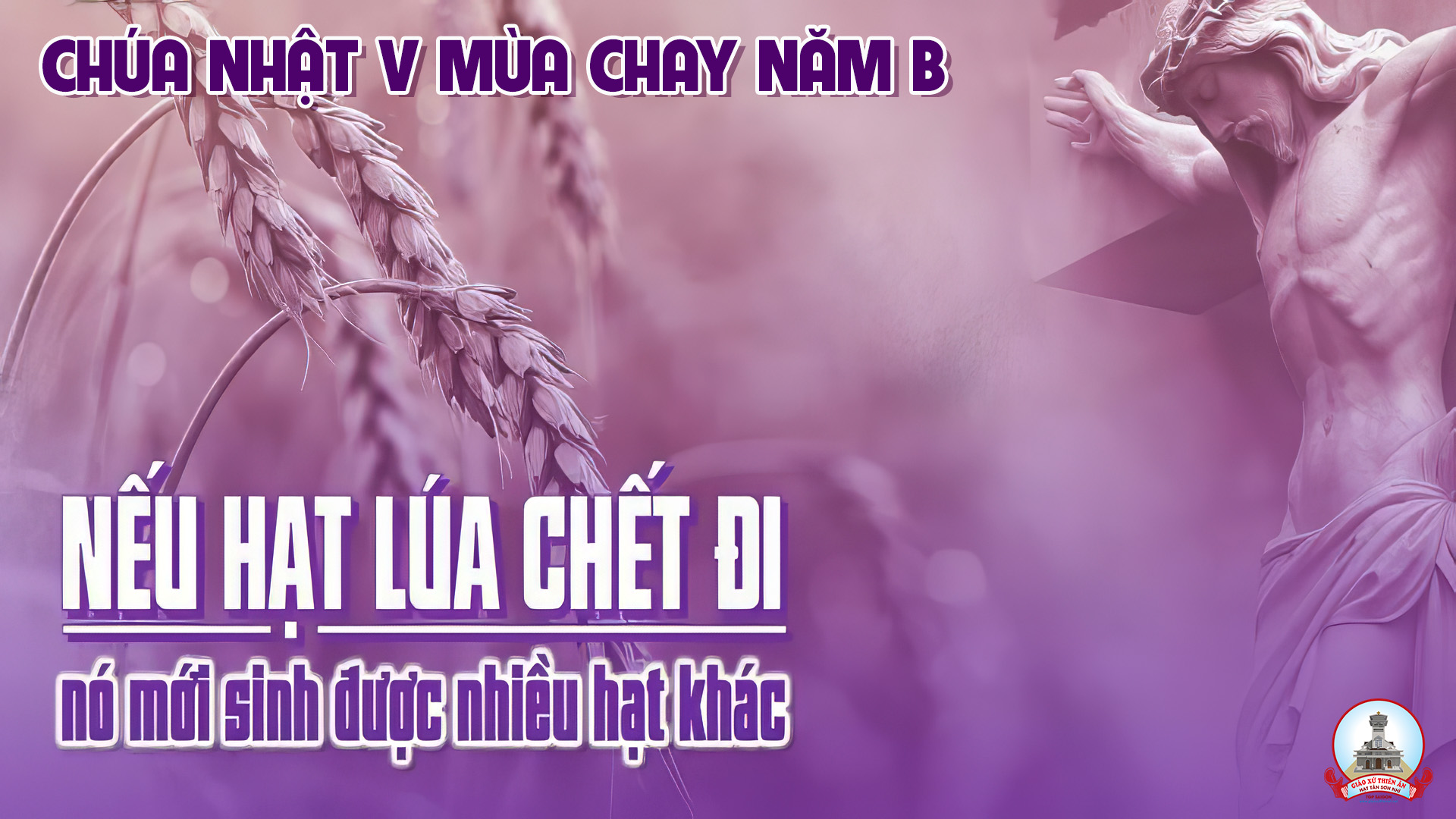 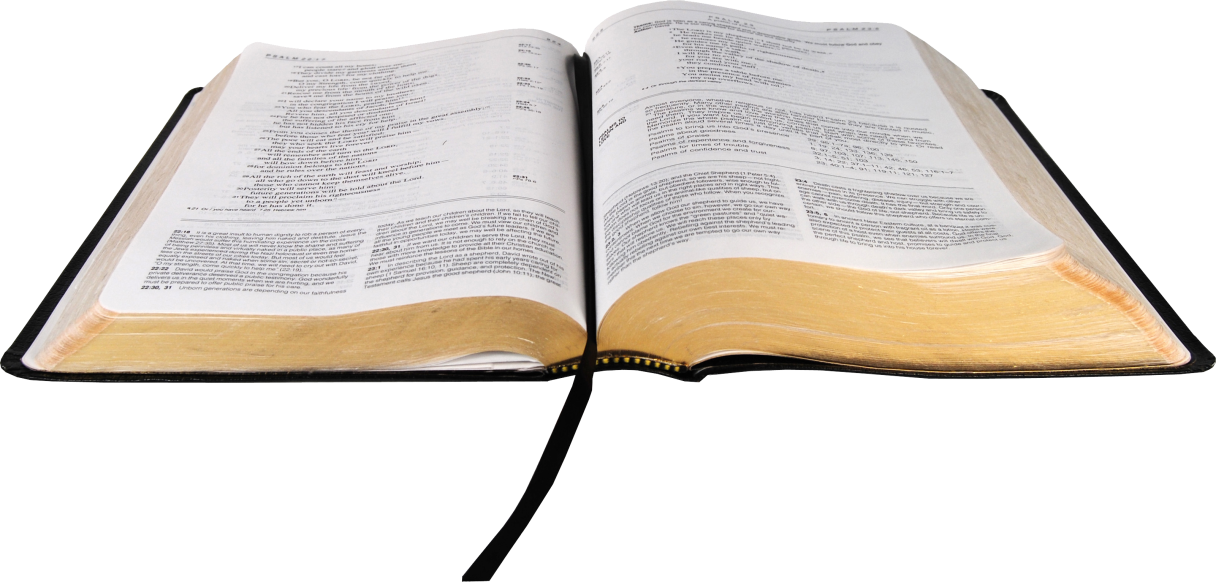 Bài đọc 1:
Lề Luật đã được Thiên Chúa ban qua ông Mô-sê. Ta sẽ lập một giao ước mới, và không còn nhớ đến lỗi lầm của dân Ta nữa.
Bài trích sách ngôn sứ Giê-rê-mi-a.
THÁNH VỊNH 50CHÚA NHẬT V MÙA CHAYNăm BLm Kim Long03 Câu
Đk: Ôi lạy Chúa xin tạo cho con trái tim trong sạch.
Tk1: Xin thương con lạy Chúa theo lượng từ bi Chúa, xóa tội con theo lượng hải hà. Rửa con sạch muôn vàn lầm lỗi, tội tình con xin Ngài tẩy luyện.
Đk: Ôi lạy Chúa xin tạo cho con trái tim trong sạch.
Tk2: Ban cho con, lạy Chúa cõi lòng thực trong trắng, phú vào con tinh thần vững mạnh. Chớ xua từ con khỏi mặt Chúa, đừng biệt con khỏi Thần Trí Ngài.
Đk: Ôi lạy Chúa xin tạo cho con trái tim trong sạch.
Tk3: Cho con vui được thấy ơn Ngài thương cứu rỗi, đỡ vực con theo lòng quảng đại. Lối đi Ngài con sẽ dạy dỗ để tội nhân trở lại với Ngài.
Đk: Ôi lạy Chúa xin tạo cho con trái tim trong sạch.
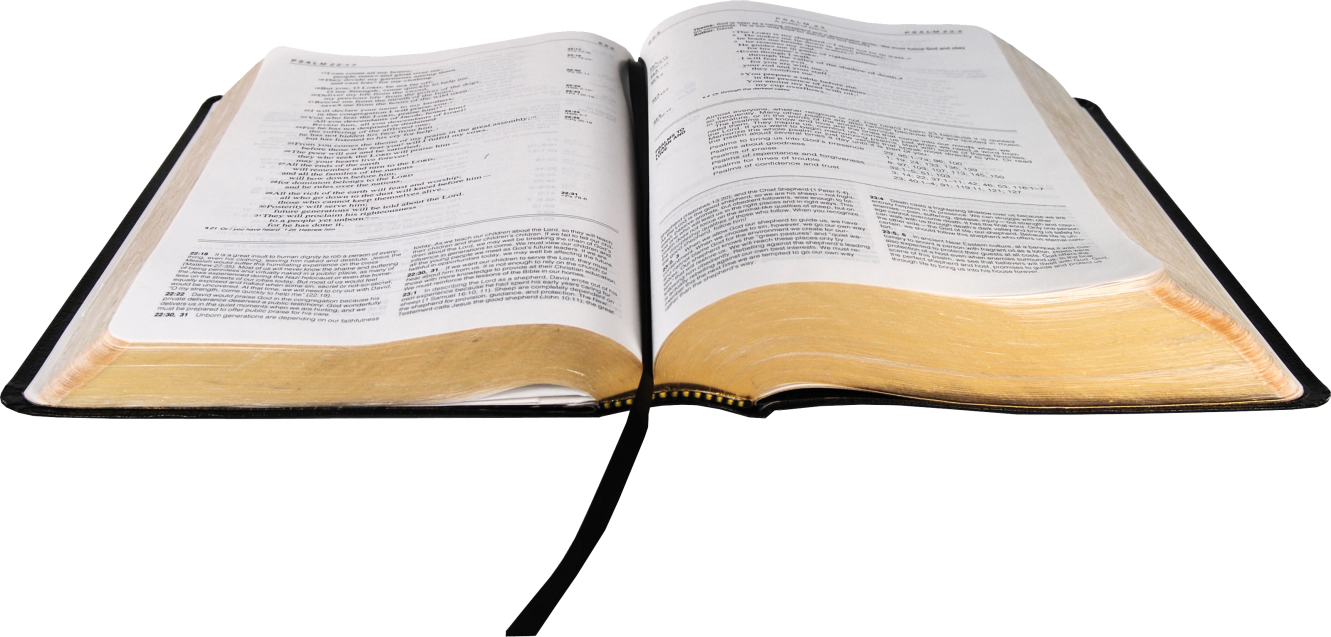 Bài đọc 2:
Đức Ki-tô đã học biết thế nào là vâng phục, và trở nên nguồn ơn cứu độ vĩnh cửu.
Bài trích thư gửi tín hữu Híp-ri.
Câu Xướng Trước Phúc Âm
Chúa phán: “Ai phụng sự Ta hãy theo Ta, và Ta ở đâu thì người phụng sự Ta cũng sẽ ở đó”.
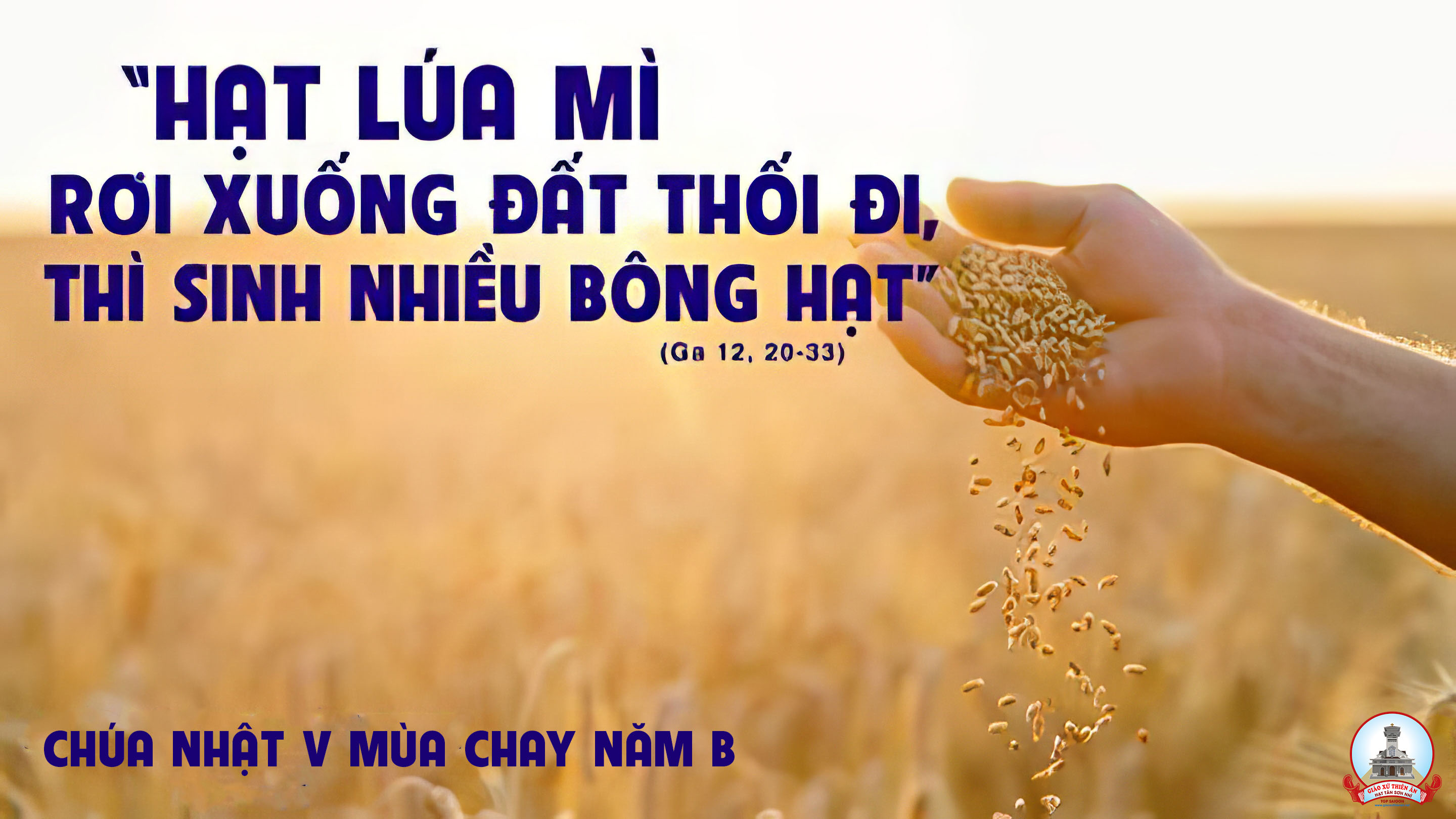 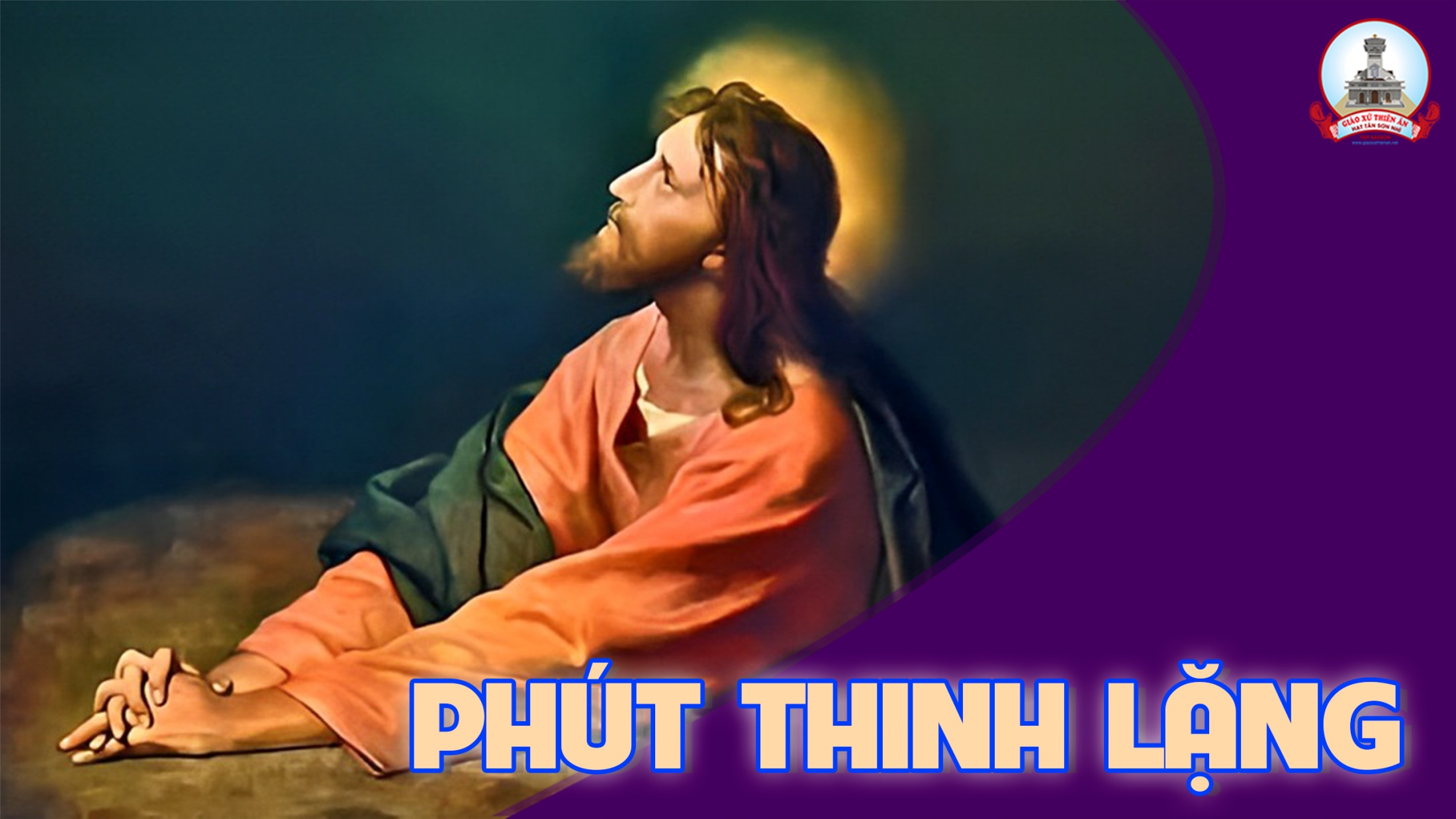 KINH TIN KÍNH
Tôi tin kính một Thiên Chúa là Cha toàn năng, Đấng tạo thành trời đất, muôn vật hữu hình và vô hình.
Tôi tin kính một Chúa Giêsu Kitô, Con Một Thiên Chúa, Sinh bởi Đức Chúa Cha từ trước muôn đời.
Người là Thiên Chúa bởi Thiên Chúa, Ánh Sáng bởi Ánh Sáng, Thiên Chúa thật bởi Thiên Chúa thật,
được sinh ra mà không phải được tạo thành, đồng bản thể với Đức Chúa Cha: nhờ Người mà muôn vật được tạo thành.
Vì loài người chúng ta và để cứu độ chúng ta, Người đã từ trời xuống thế.
Bởi phép Đức Chúa Thánh Thần, Người đã nhập thể trong lòng Trinh Nữ Maria, và đã làm người.
Người chịu đóng đinh vào thập giá vì chúng ta, thời quan Phongxiô Philatô; Người chịu khổ hình và mai táng, ngày thứ ba Người sống lại như lời Thánh Kinh.
Người lên trời, ngự bên hữu Đức Chúa Cha, và Người sẽ lại đến trong vinh quang để phán xét kẻ sống và kẻ chết, Nước Người sẽ không bao giờ cùng.
Tôi tin kính Đức Chúa Thánh Thần là Thiên Chúa và là Đấng ban sự sống, Người bởi Đức Chúa Cha và Đức Chúa Con mà ra,
Người được phụng thờ và tôn vinh cùng với Đức Chúa Cha và Đức Chúa Con: Người đã dùng các tiên tri mà phán dạy.
Tôi tin Hội Thánh duy nhất thánh thiện công giáo và tông truyền.
Tôi tuyên xưng có một Phép Rửa để tha tội. Tôi trông đợi kẻ chết sống lại và sự sống đời sau. Amen.
LỜI NGUYỆN TÍN HỮU
CHÚA NHẬT V MÙA CHAY NĂM B
Như hạt lúa mì phải mục nát thì mới sinh ra nhiều bông hạt. Mỗi người chúng ta cũng vậy, nếu cũng biết chết đi cho tội lỗi, cho những ích kỷ và đam mê trần thế, thì cuộc đời này sẽ trổ sinh nhiều hoa trái thiêng liêng.
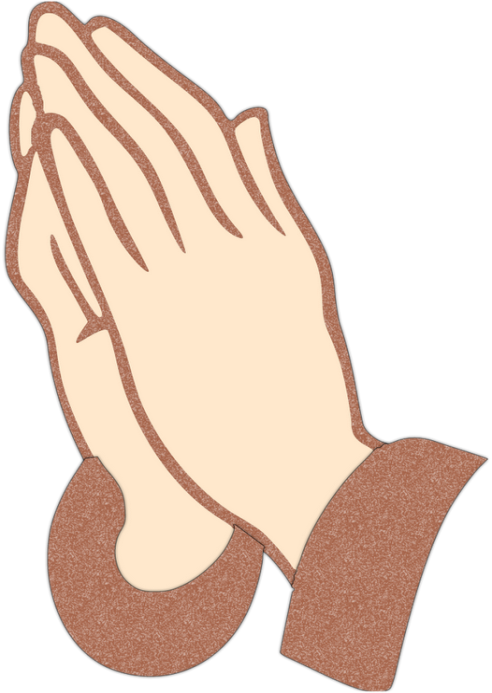 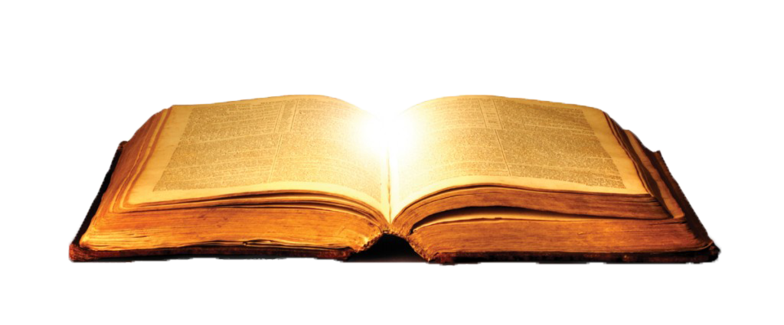 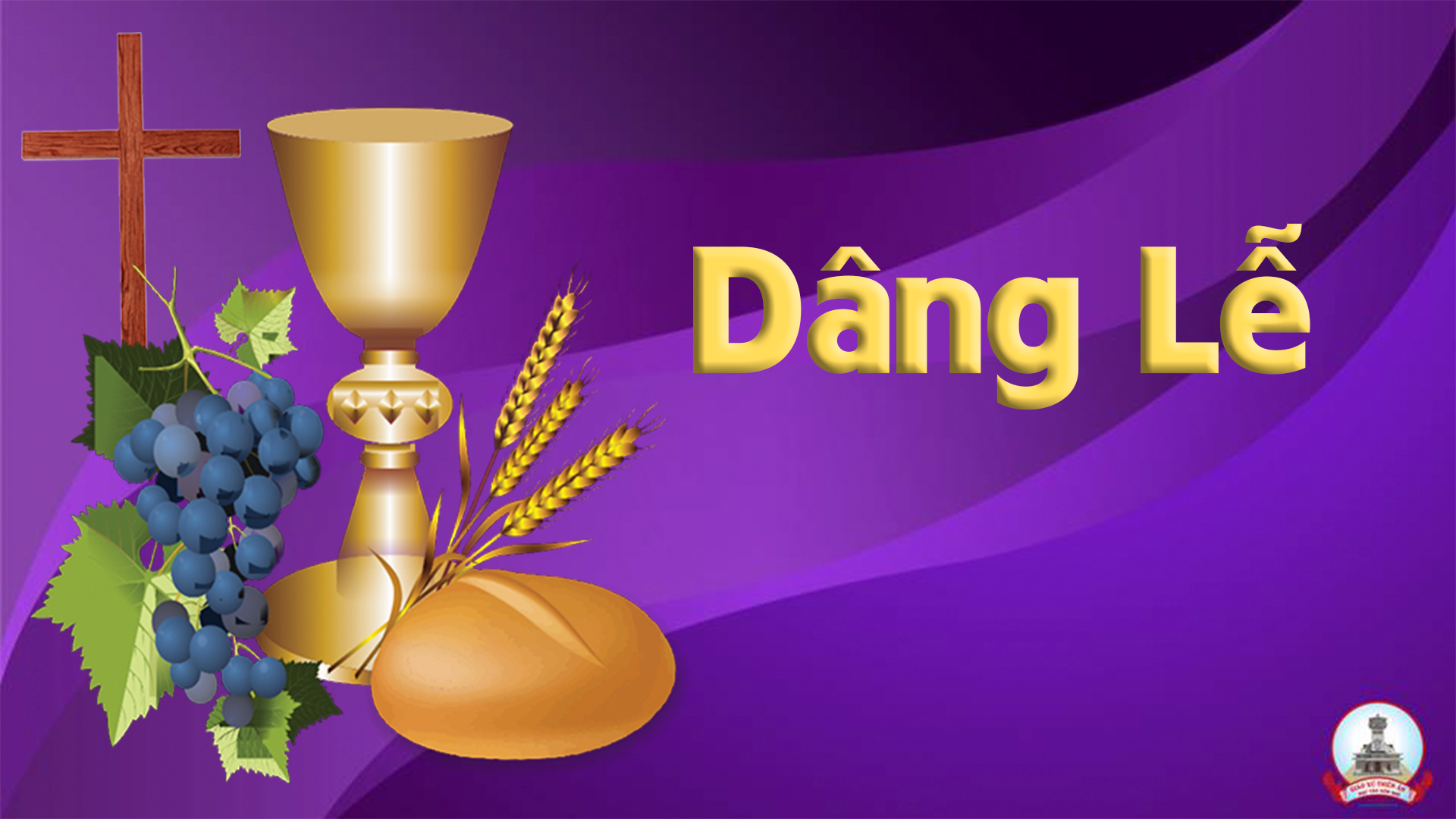 XIN GỤC ĐẦU SÁM HỐIĐỗ Vy Hạ
Tk1: Con tiến dâng Chúa Trời bao lời kinh thống hối, vì xưa con bước chân sa chìm trong bóng tối. Con cúi xin Cha lành nhân từ hay tha thứ, rộng ban ơn xót thương và lòng Chúa khoan dung.
Đk: Lạy Chúa con nguyện xin hiến dâng một lòng ăn năn một niềm tin mến. Lạy Chúa con nguyện xin Chúa thương đưa người con hoang trở về bên Chúa luôn.
Tk2: Con biết Cha chẳng nhận lễ vật con hiến tế một khi con vẫn mê say đời vui dưới thế. Con chỉ xin dâng Ngài tâm tình nay sám hối, lòng tin nơi Chúa thôi tin thật đến khôn nguôi.
Đk: Lạy Chúa con nguyện xin hiến dâng một lòng ăn năn một niềm tin mến. Lạy Chúa con nguyện xin Chúa thương đưa người con hoang trở về bên Chúa luôn.
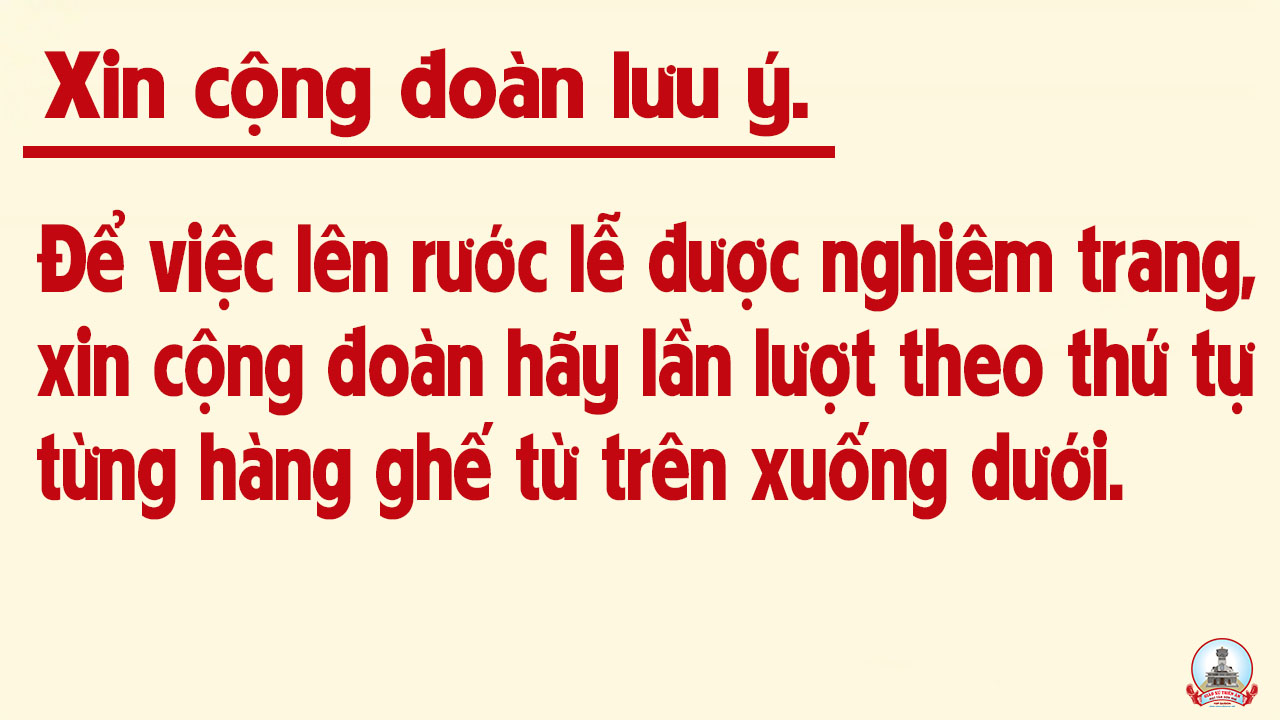 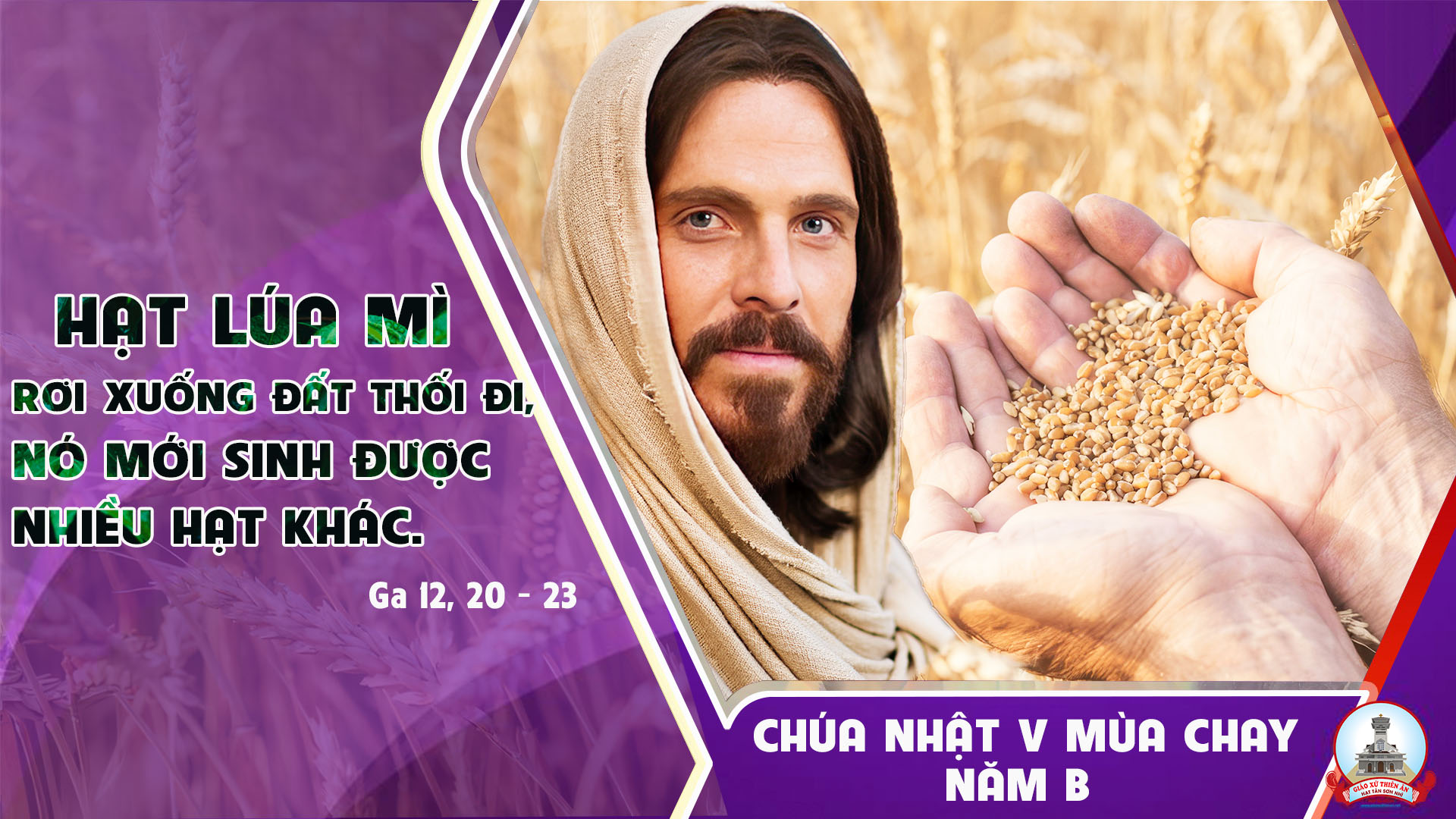 Ca Nguyện Hiệp Lễ Con Mong Về Bên Ngài L.m Vị Thiên
Tk1: Ngắm ánh bình minh dâng vút cao, nắng lan tràn trên muôn lá hoa, soi chiếu cho cuộc sống ánh quang nhiệm mầu.
***: Đếm sao trời trong đêm sáng trăng, thấu sao được tình yêu chứa chan, ơn Chúa ban tặng cho tấm thân bụi tro.
Đk: Lạy Thiên Chúa con trông mong về bên Chúa con nương lòng. Nguyện trao tâm trí con cùng muôn xác hồn
***: Tình yêu Chúa luôn khôn ngơi, tình con nhiều khi đầy vơi. Khấn xin Ngài đổ chan hòa ơn trời.
Tk2: Bước gian trần hoang mang tối tăm, giữa ba đào mênh mông sống xô, xin Chúa đưa từng bước thoát cơn nguy đời.
***: Vẫn miệt mài trong những thú vui, mãi đi tìm tình yêu ở đâu, cho dẫu con tàn hơi Chúa vẫn luôn kề.
Đk: Lạy Thiên Chúa con trông mong về bên Chúa con nương lòng. Nguyện trao tâm trí con cùng muôn xác hồn
***: Tình yêu Chúa luôn khôn ngơi, tình con nhiều khi đầy vơi. Khấn xin Ngài đổ chan hòa ơn trời.
Tk3: Tiếng yêu nào khơi lên đức tin, tiếng yêu nào chạm nơi trái tim, lôi cuốn con về Chúa Đấng con tôn thờ?
***: Chúa nâng hồn con lên cõi mơ, dắt con vào tình yêu hiến trao, nung nấu tâm hồn con khát khao Ngài thôi.
Đk: Lạy Thiên Chúa con trông mong về bên Chúa con nương lòng. Nguyện trao tâm trí con cùng muôn xác hồn
***: Tình yêu Chúa luôn khôn ngơi, tình con nhiều khi đầy vơi. Khấn xin Ngài đổ chan hòa ơn trời.
Tk4: Tháng năm dài triền mien thánh ân như mưa nguồn cho đất tốt tươi, con sống trong tình Chúa mãi luôn vuông tròn.
***: Kết tâm tình nên như khúc ca, kính dâng Ngài câu kinh thiết tha, vang chúc ân tình Chúa đến muôn đời sau.
Đk: Lạy Thiên Chúa con trông mong về bên Chúa con nương lòng. Nguyện trao tâm trí con cùng muôn xác hồn
***: Tình yêu Chúa luôn khôn ngơi, tình con nhiều khi đầy vơi. Khấn xin Ngài đổ chan hòa ơn trời.
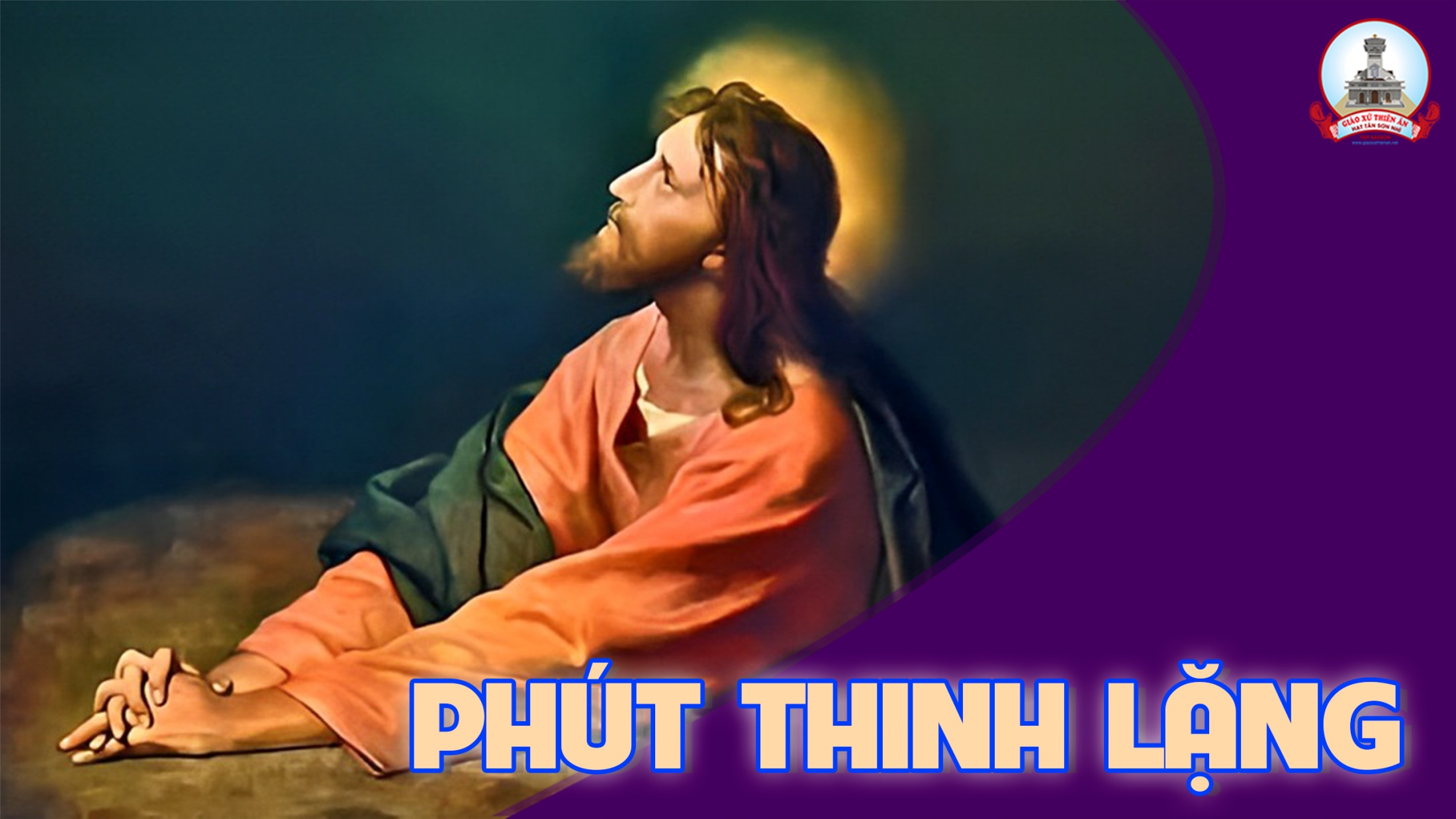 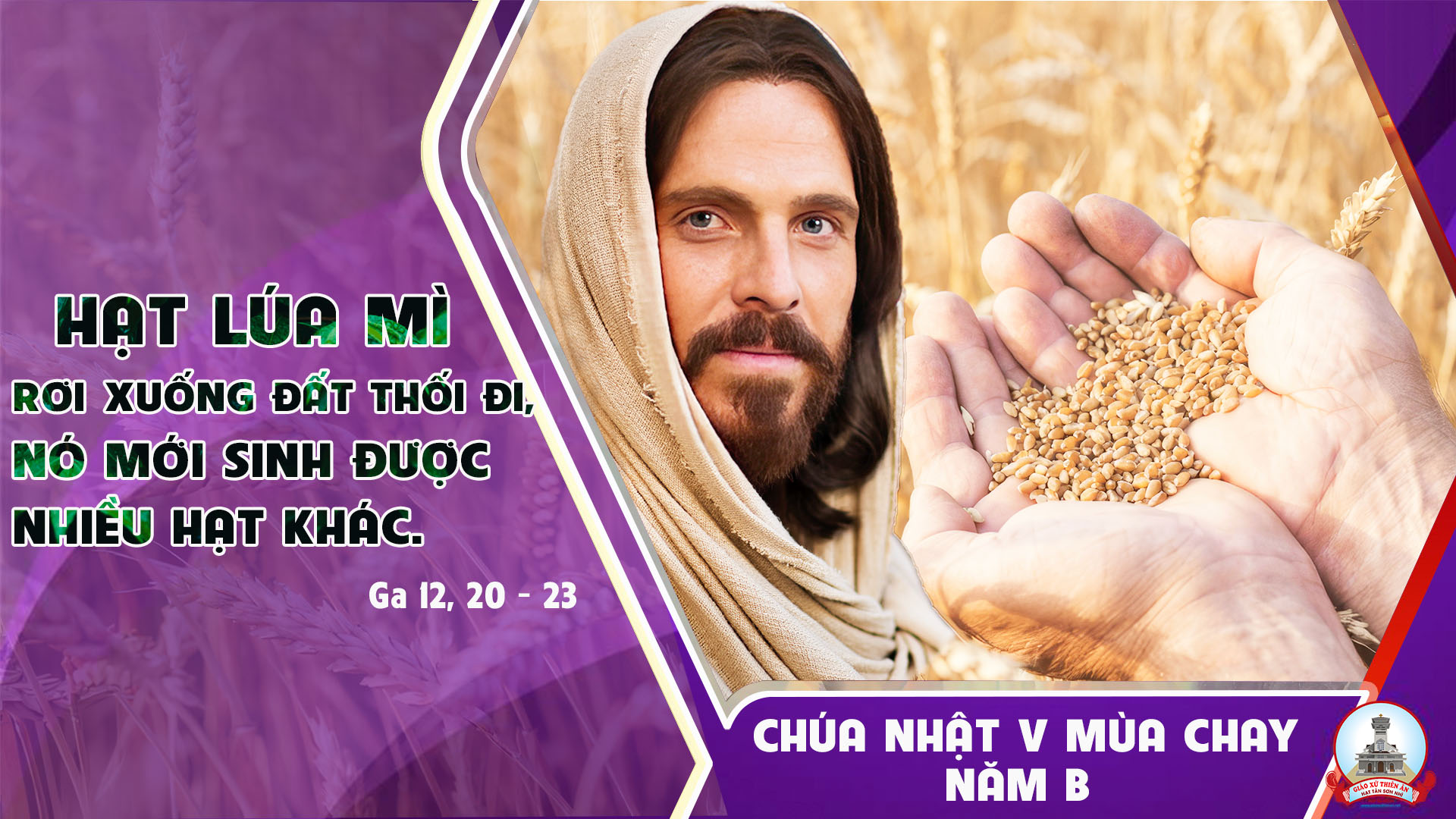 Ca Kết LễCanvê ChiềuVinam
Tk1: Mẹ in bóng trên đồi cao, nghiêng mình xót xa niềm đau. Thôi giờ mất con còn đâu. Mẹ nhìn theo xác con yêu, nằm trên thánh giá tiêu điều, Can - vê chiều tịch liêu.
Đk: Gạt nước mắt thương đau rã rời, Mẹ vẫn nói xin vâng muôn đời. Thương con người lỗi tội, Mẹ hiệp thông Cứu chuộc Mẹ ơi!
Tk2: Mẹ theo Chúa đi ngàn nơi, chung phần với bao buồn vui, sẵn sàng với con mà thôi. Mẹ mang ân phúc cho đời, hiệp thông cứu rỗi muôn người lau khô giòng lệ rơi.
Đk: Gạt nước mắt thương đau rã rời, Mẹ vẫn nói xin vâng muôn đời. Thương con người lỗi tội, Mẹ hiệp thông Cứu chuộc Mẹ ơi!
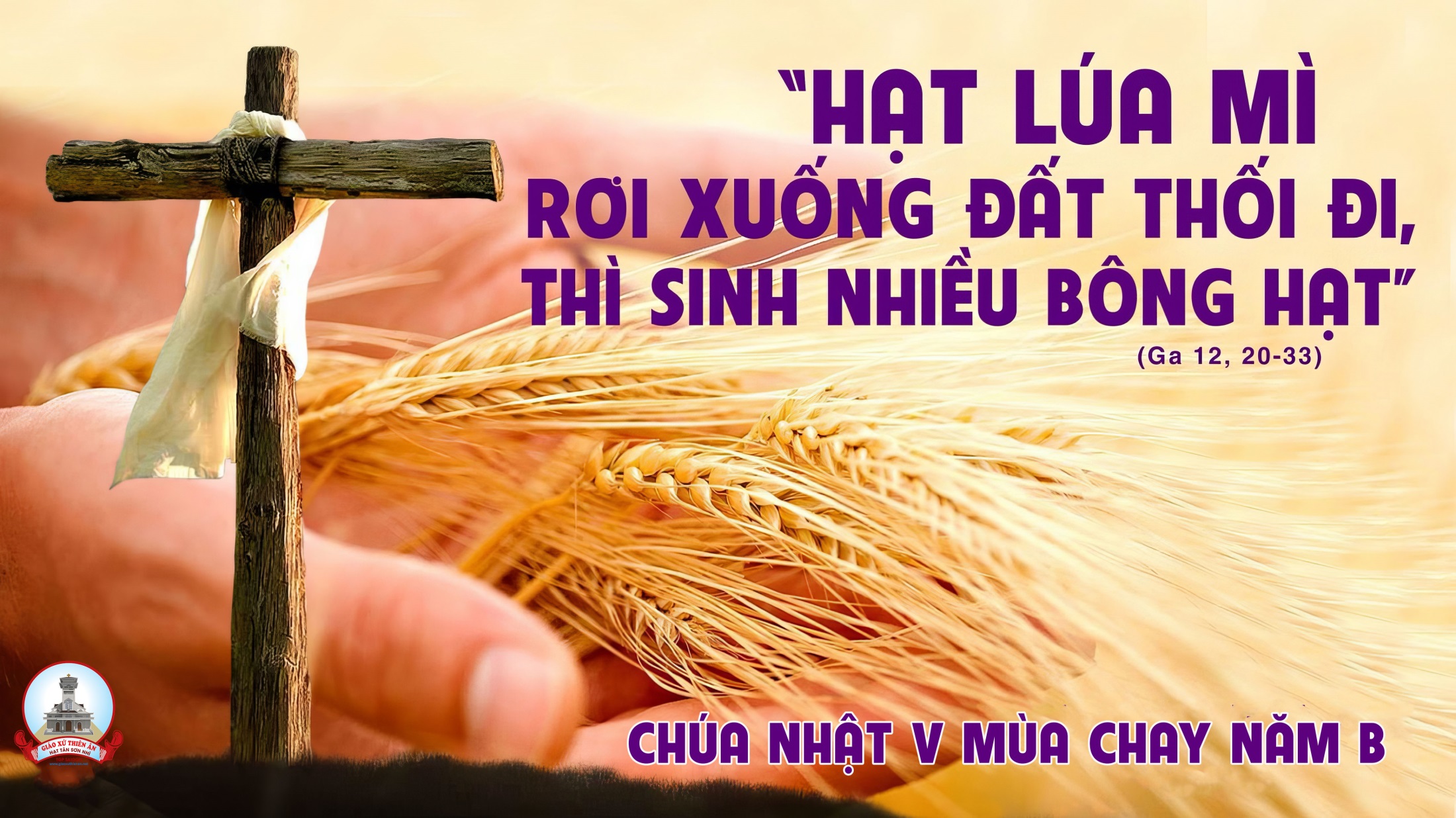